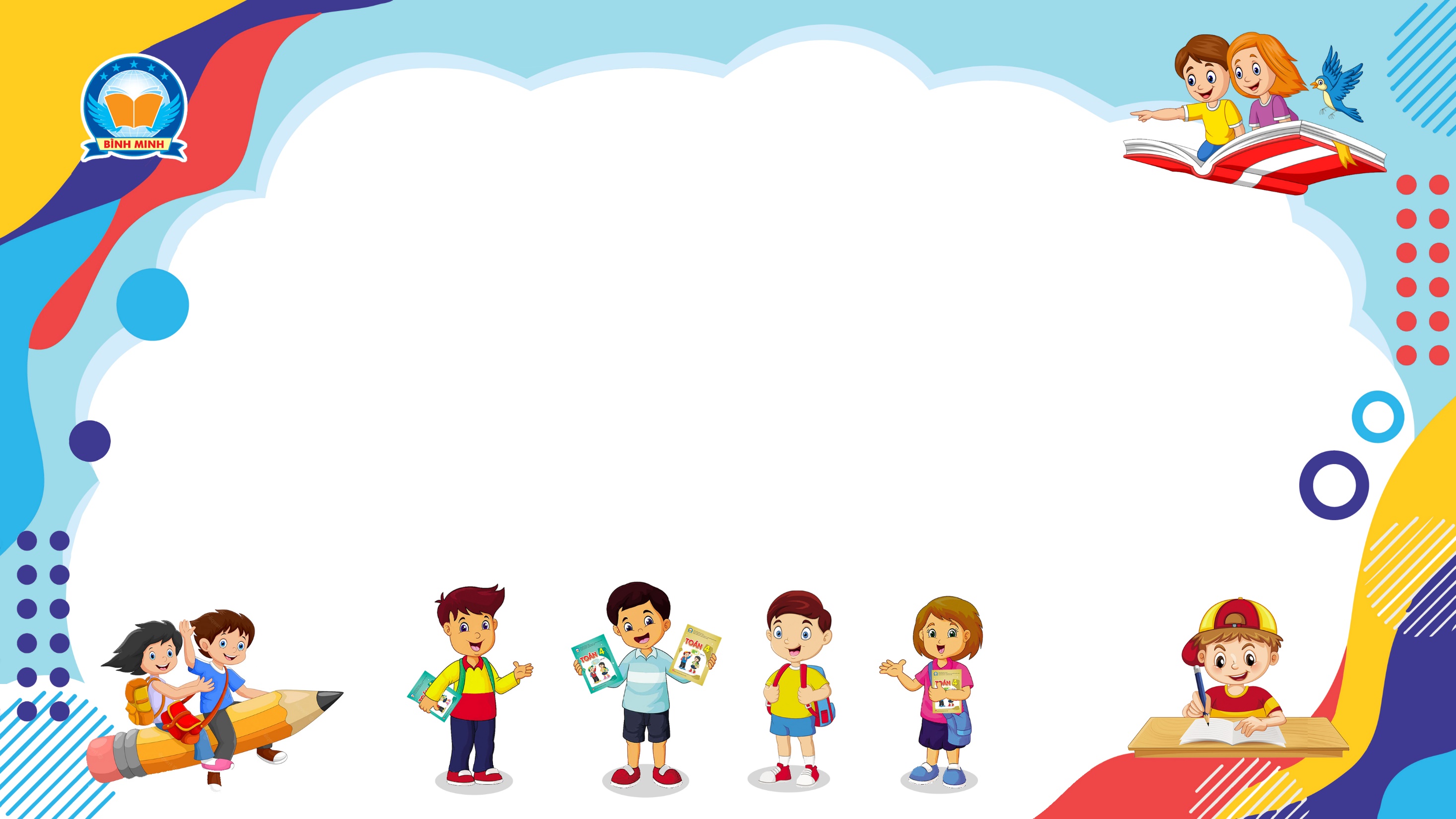 Bài 1
ÔN TẬP CÁC SỐ TRONG PHẠM VI 1 000
(Sách giáo khoa Toán 3 - Tập một - Trang 6)
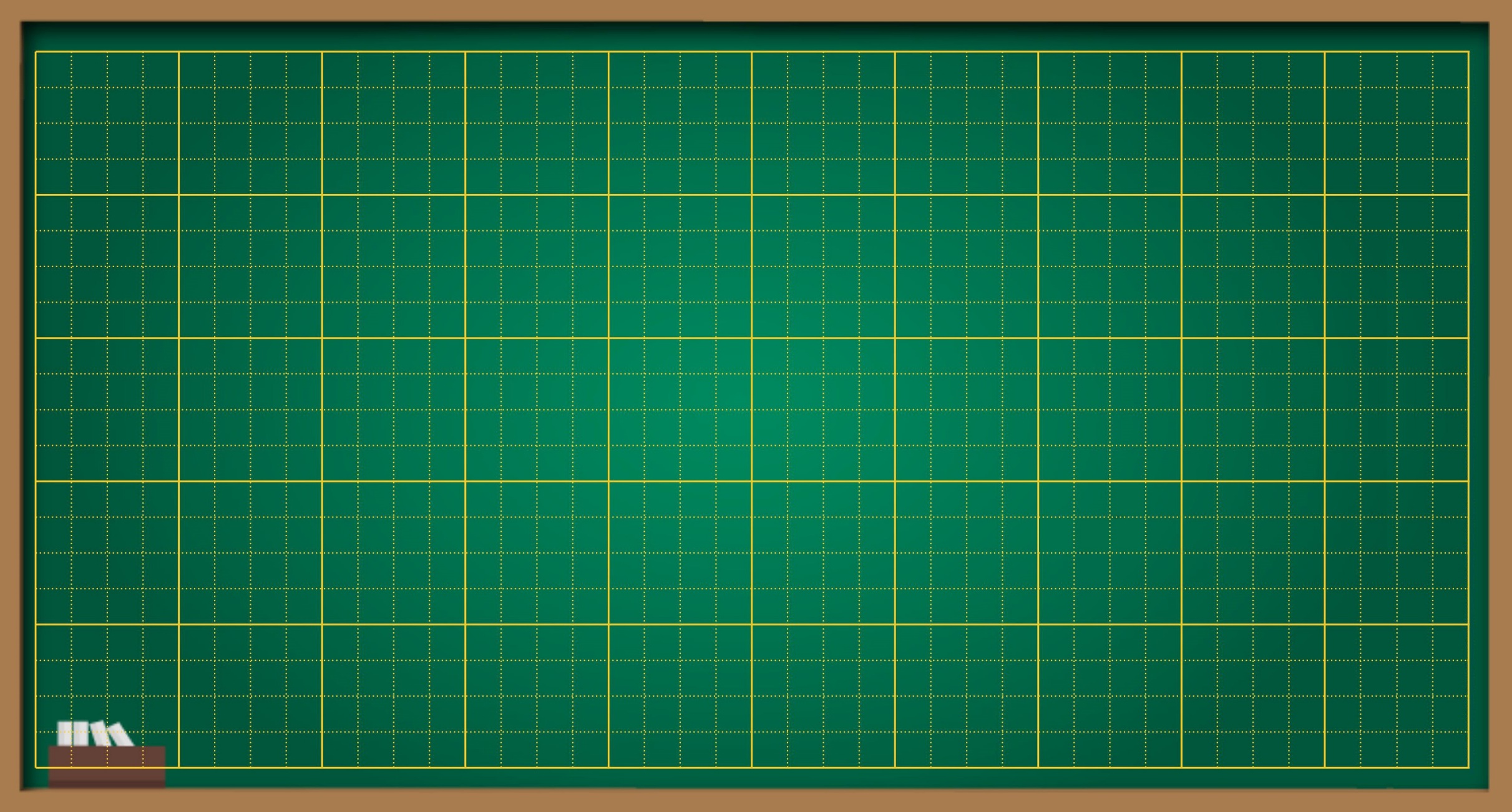 Thứ … ngày … tháng … năm ….
Bài 1
Ôn tập các số trong phạm vi 1 000
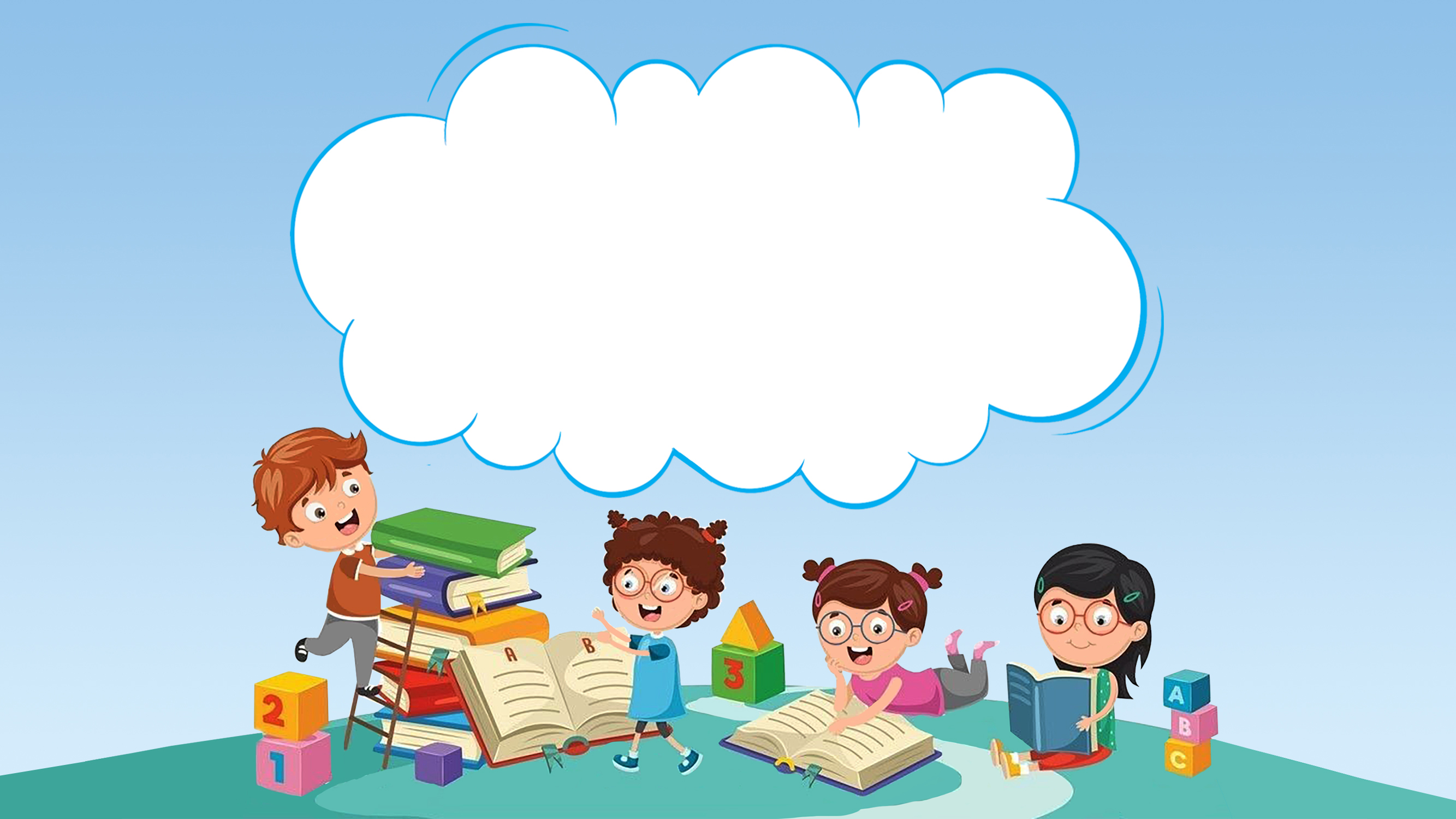 THỰC HÀNH
LUYỆN TẬP
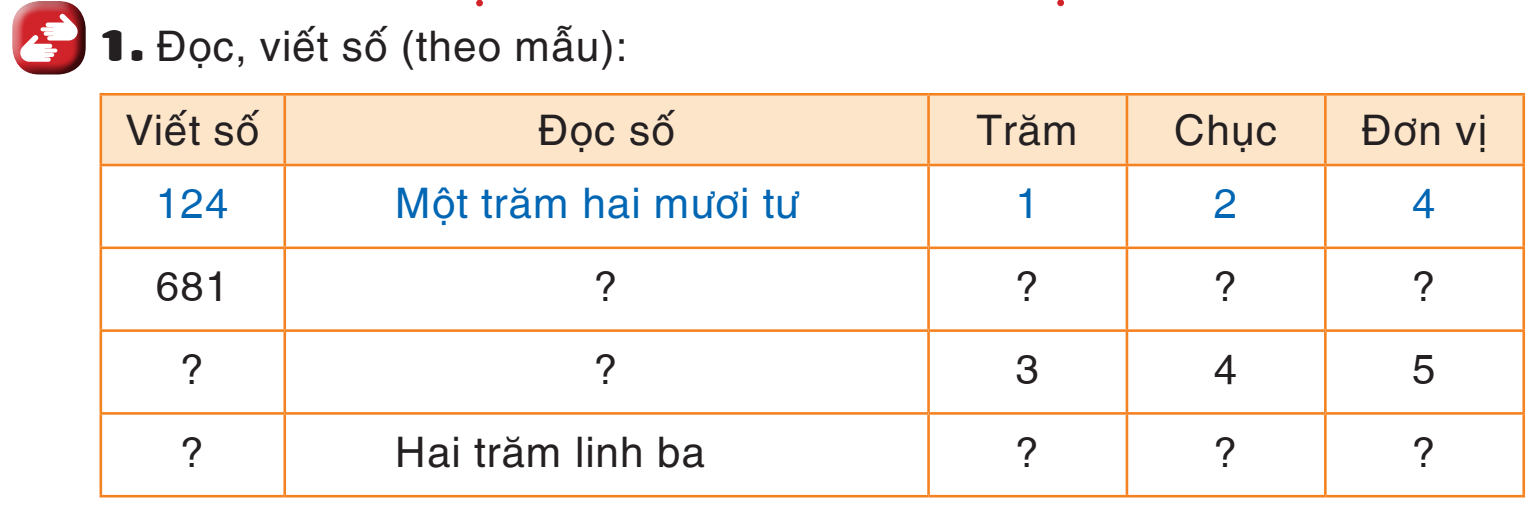 1
Sáu trăm tám mươi mốt
8
6
Ba trăm bốn mươi lăm
345
3
203
2
0
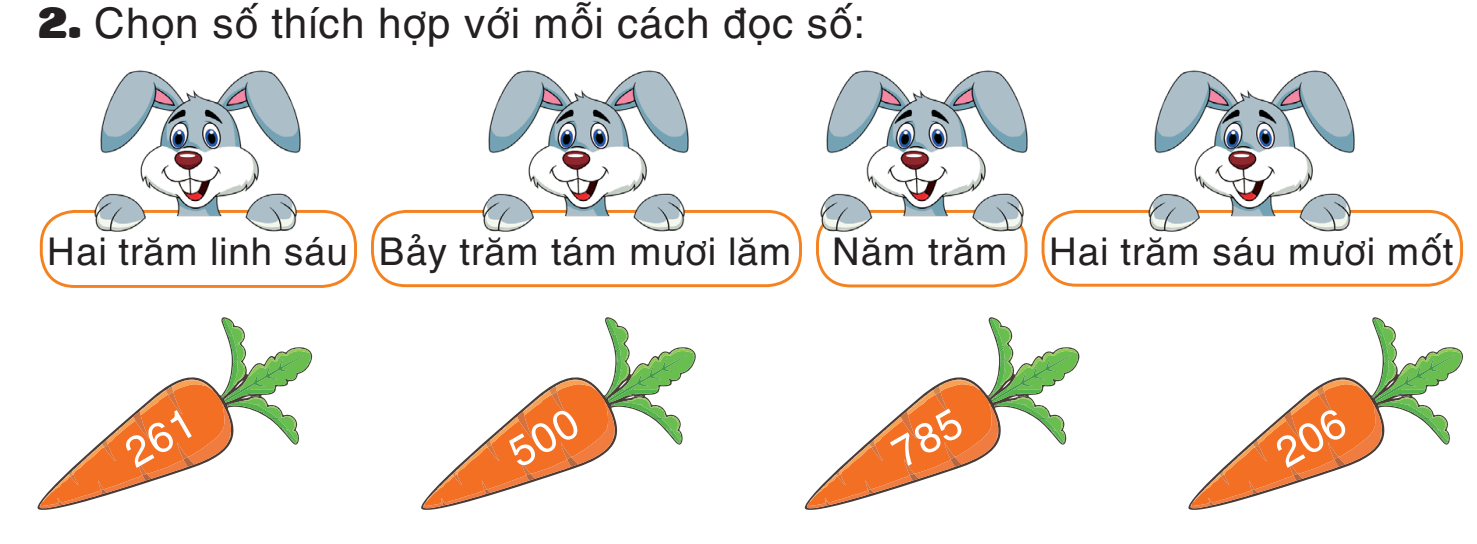 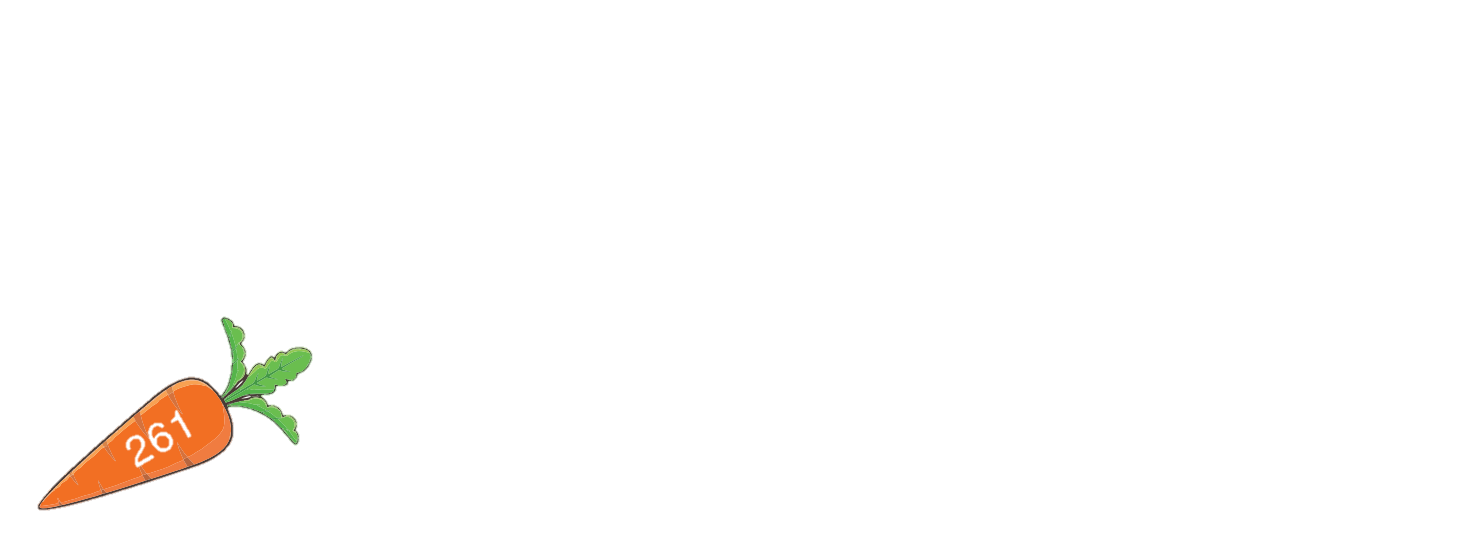 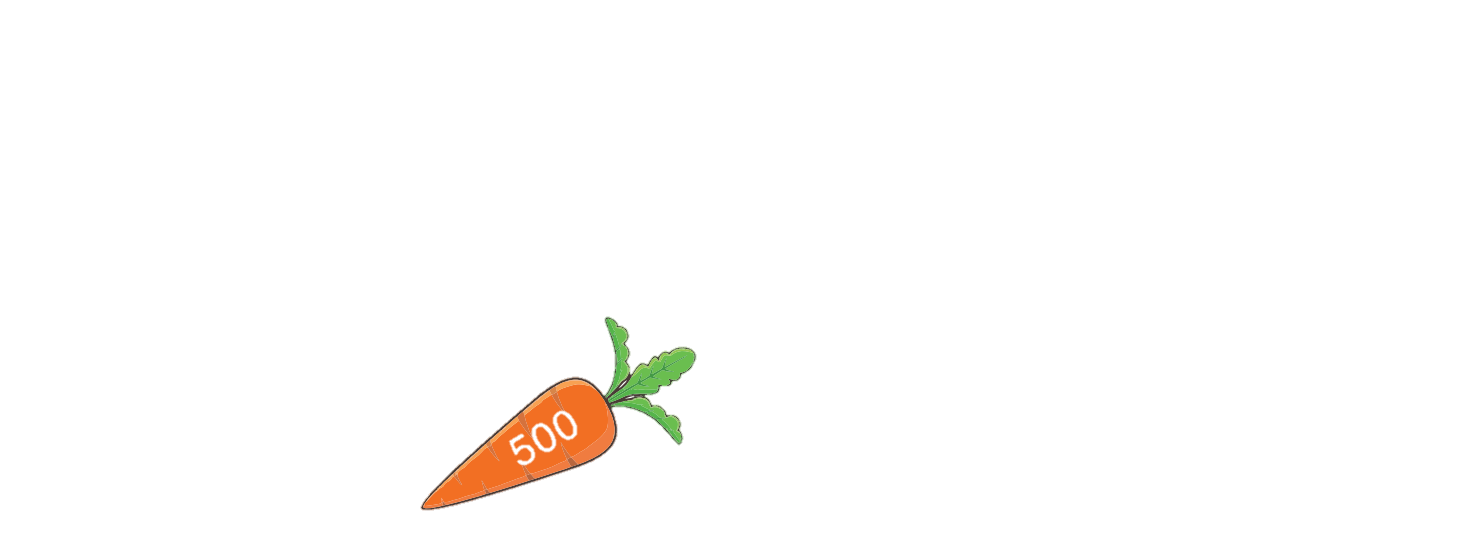 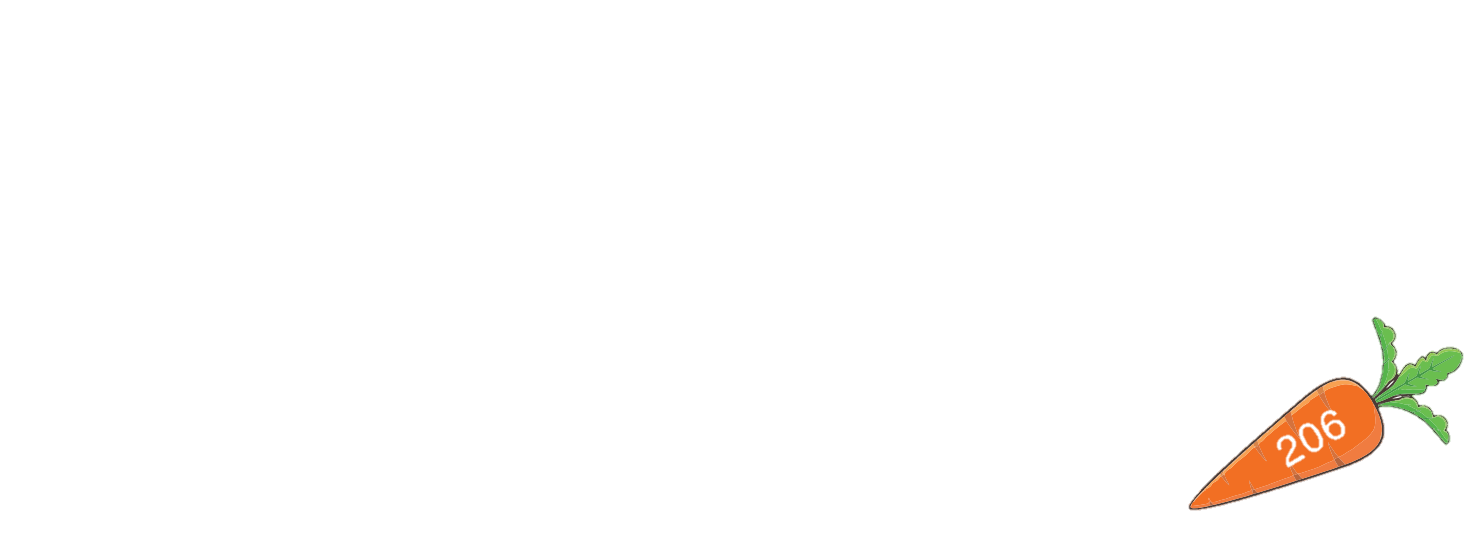 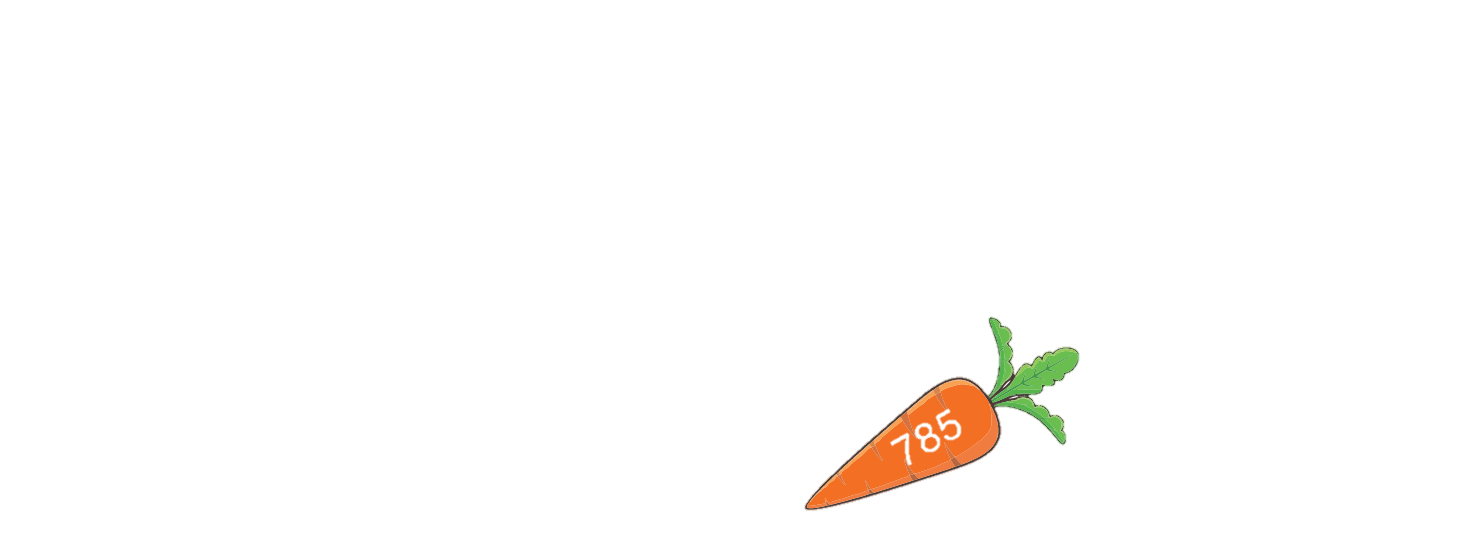 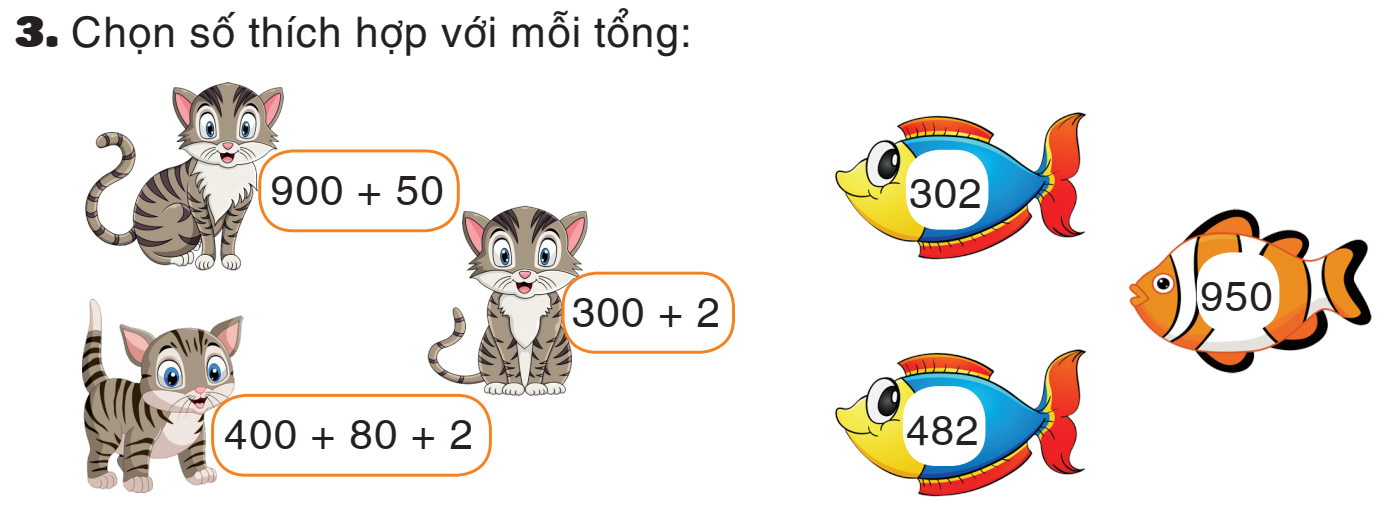 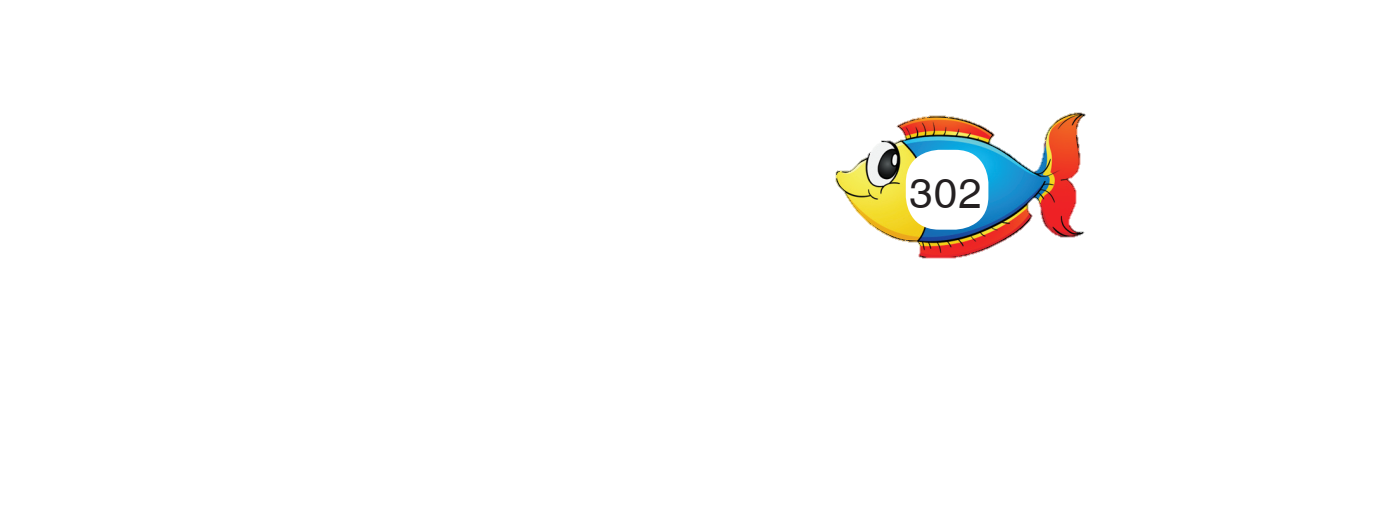 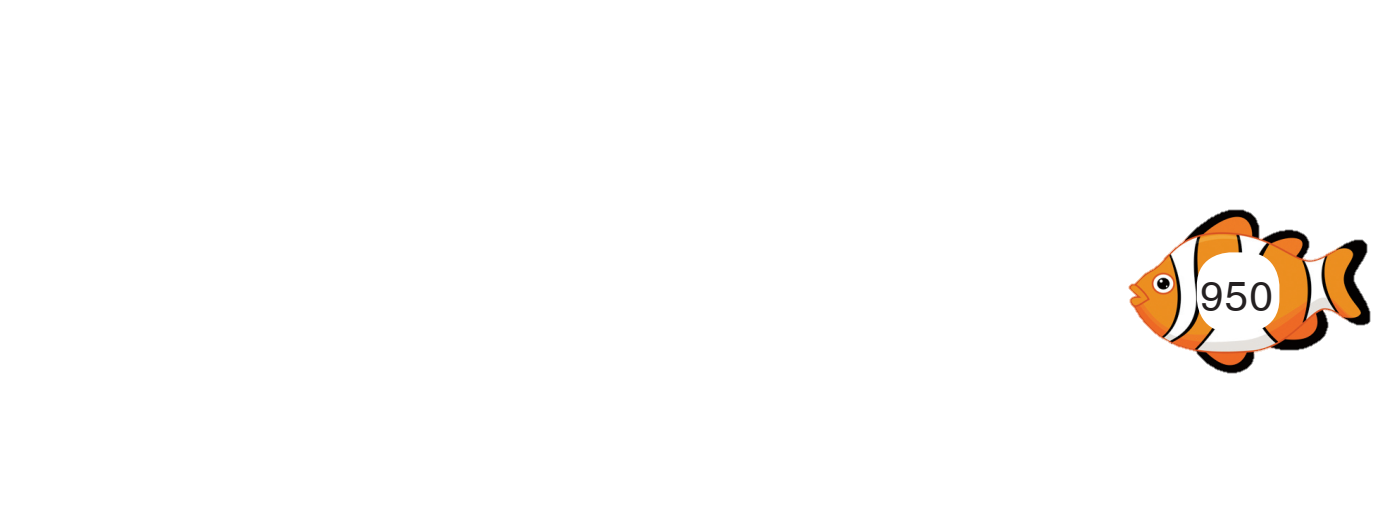 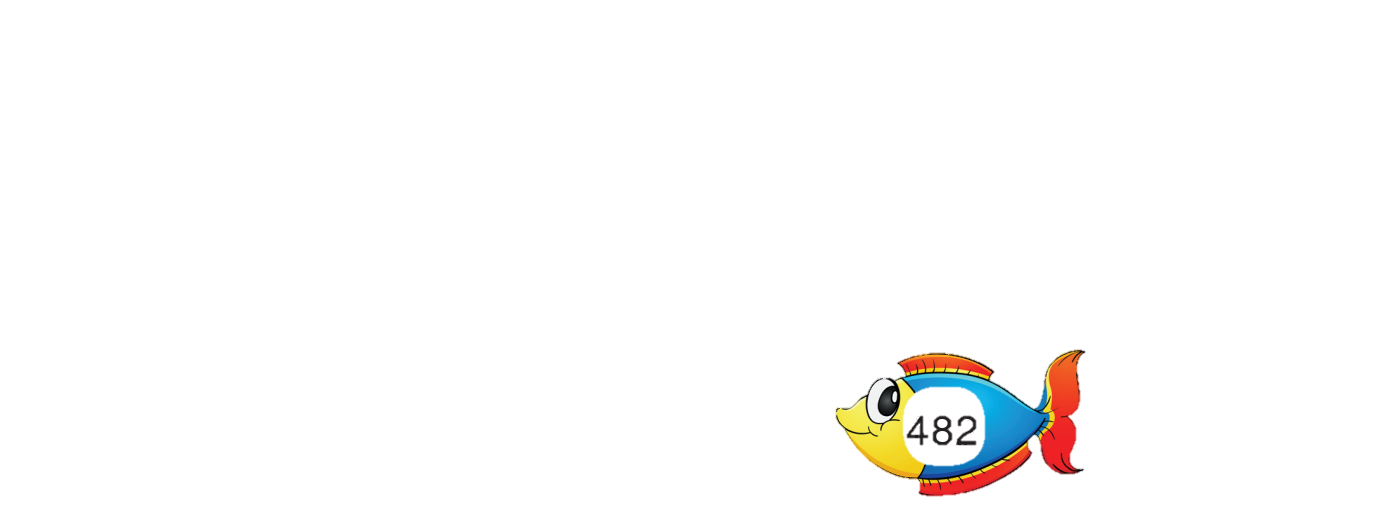 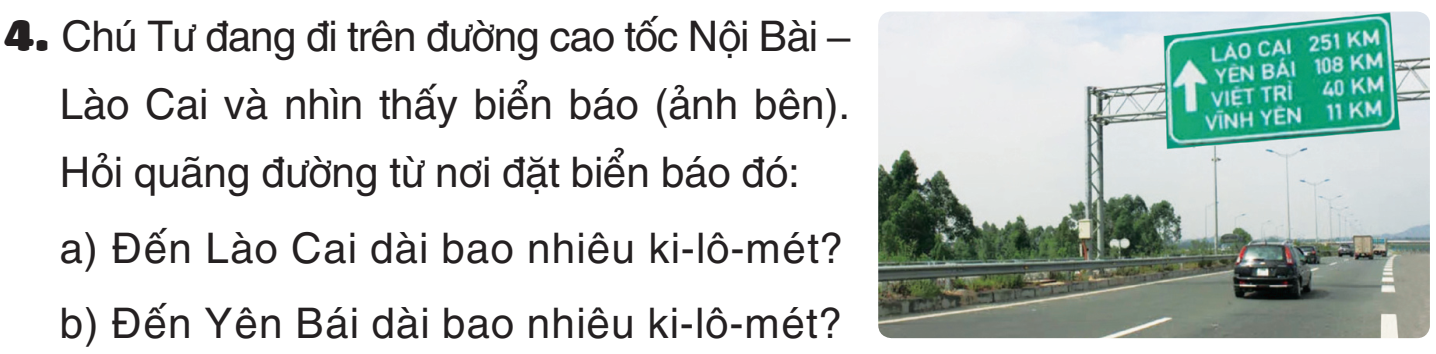 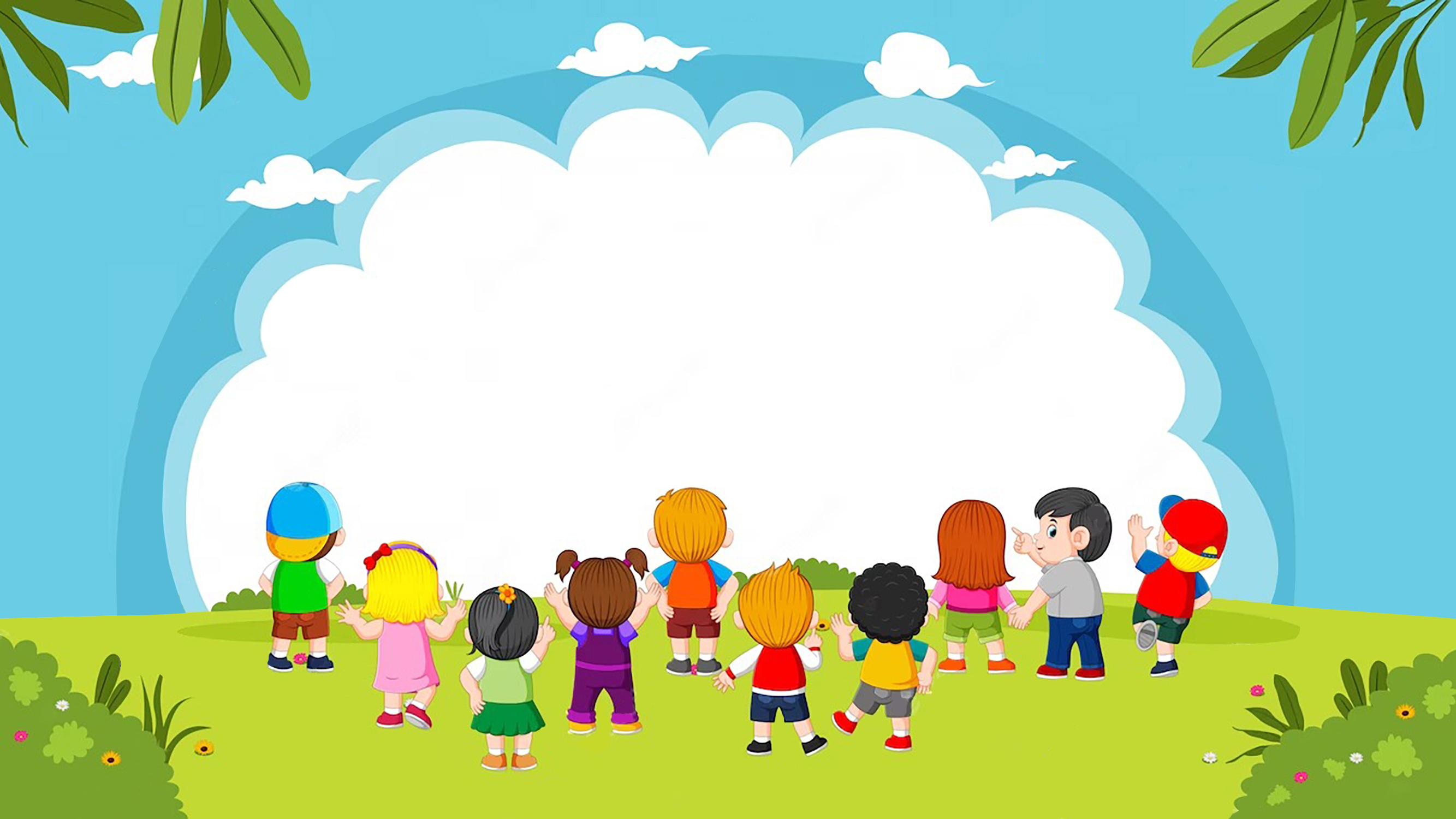 VẬN DỤNG
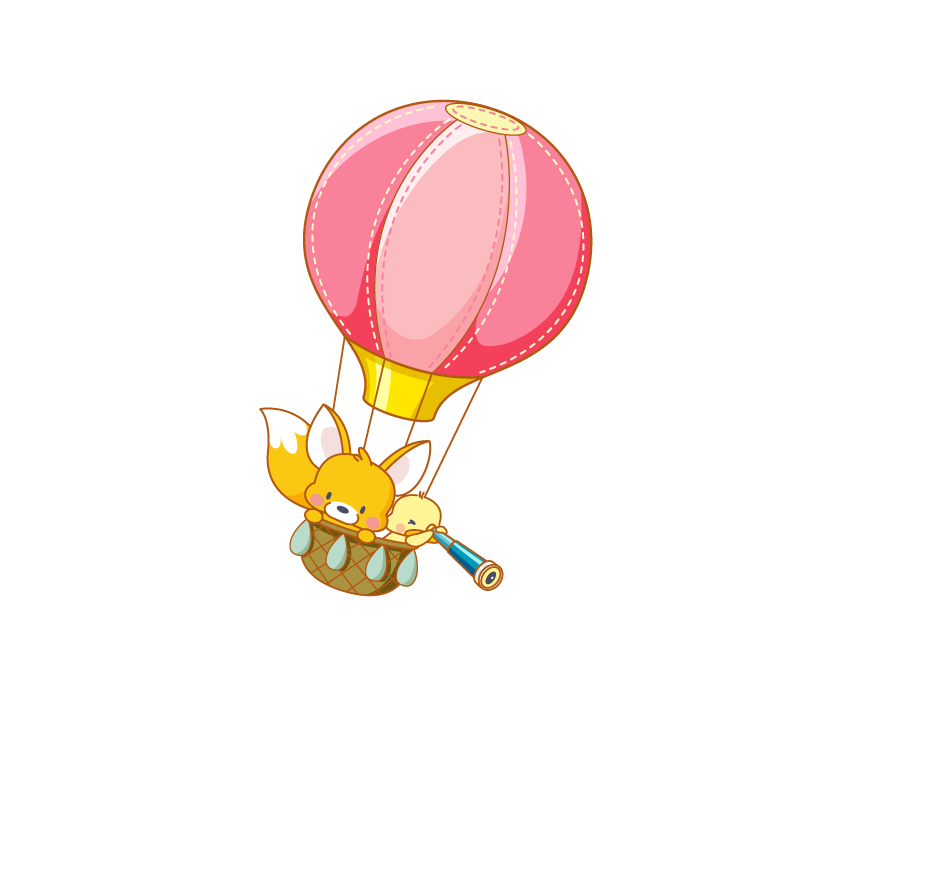 CÂU 1
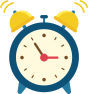 THỜI GIAN
HẾT GIỜ
Số gồm 2 trăm, 3 chục và 5 đơn vị viết là:
A
352
B
253
C
235
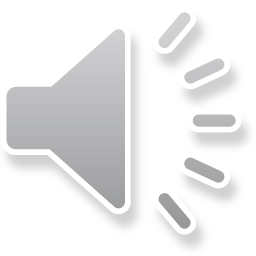 CÂU 2
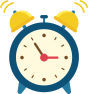 THỜI GIAN
HẾT GIỜ
Số 501 đọc là:
A
Năm mươi mốt
B
Năm trăm linh một
C
Năm trăm không một
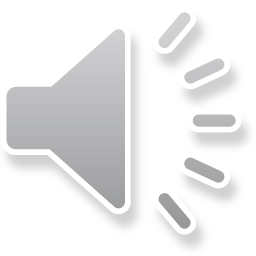 CÂU 3
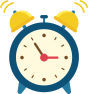 THỜI GIAN
HẾT GIỜ
Số 315 đọc là:
A
Ba trăm mười lăm
B
Ba trăm mười năm
C
Ba tram một năm
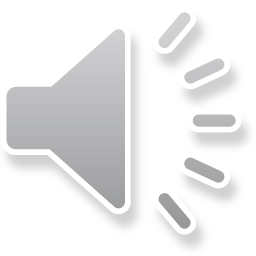 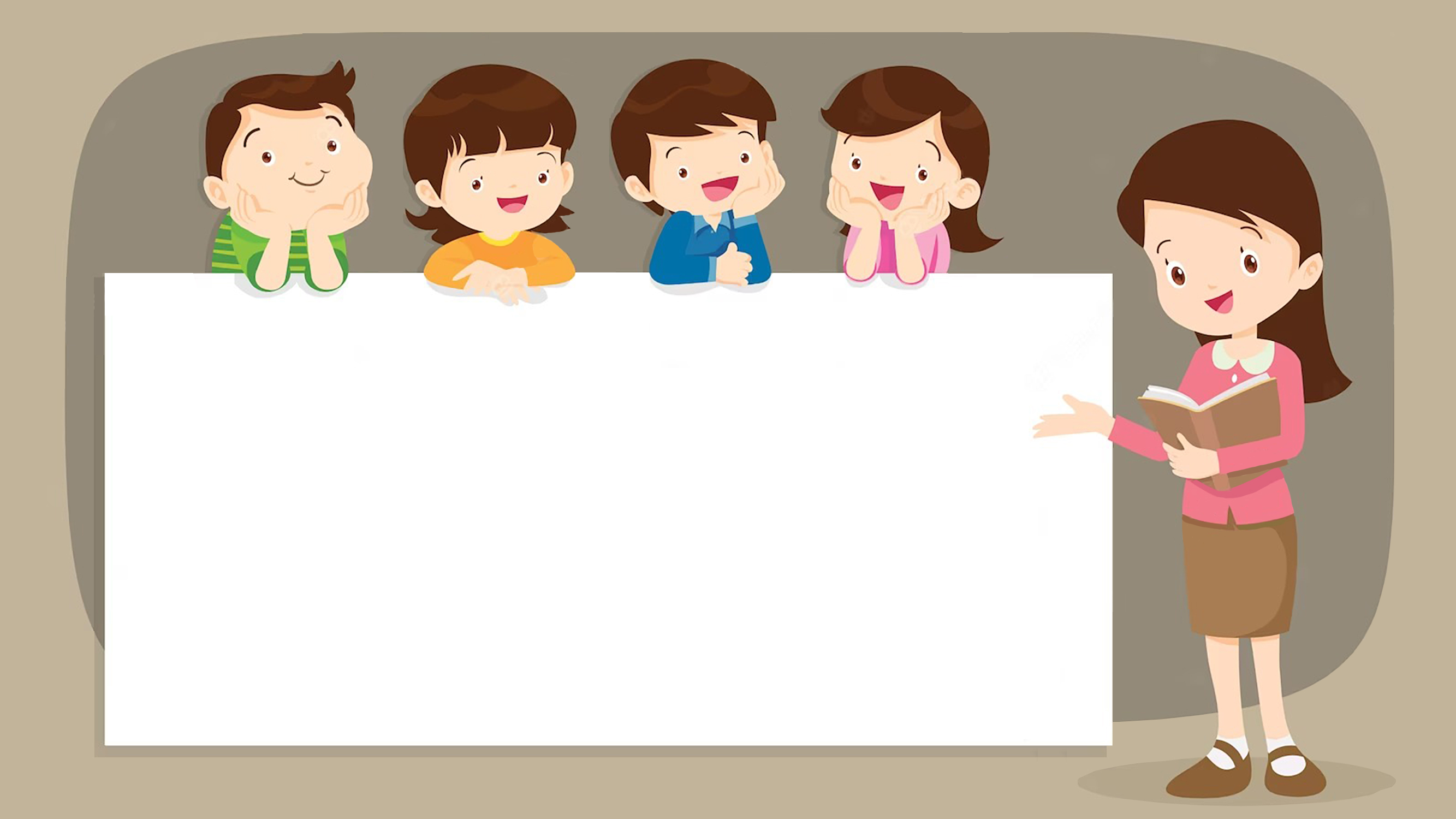 DẶN DÒ
1. 
2.
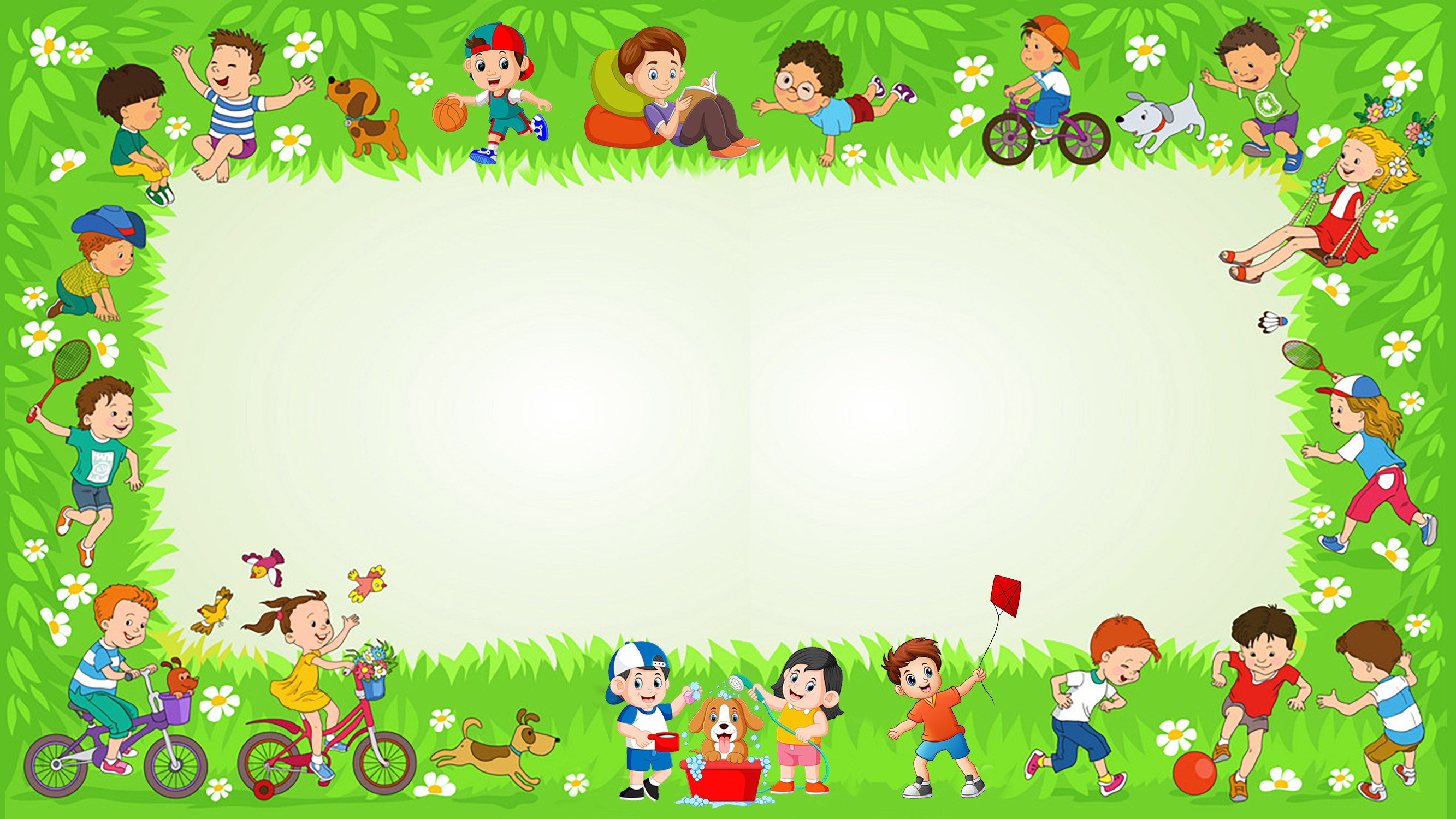 Chúc các emhọc tốt
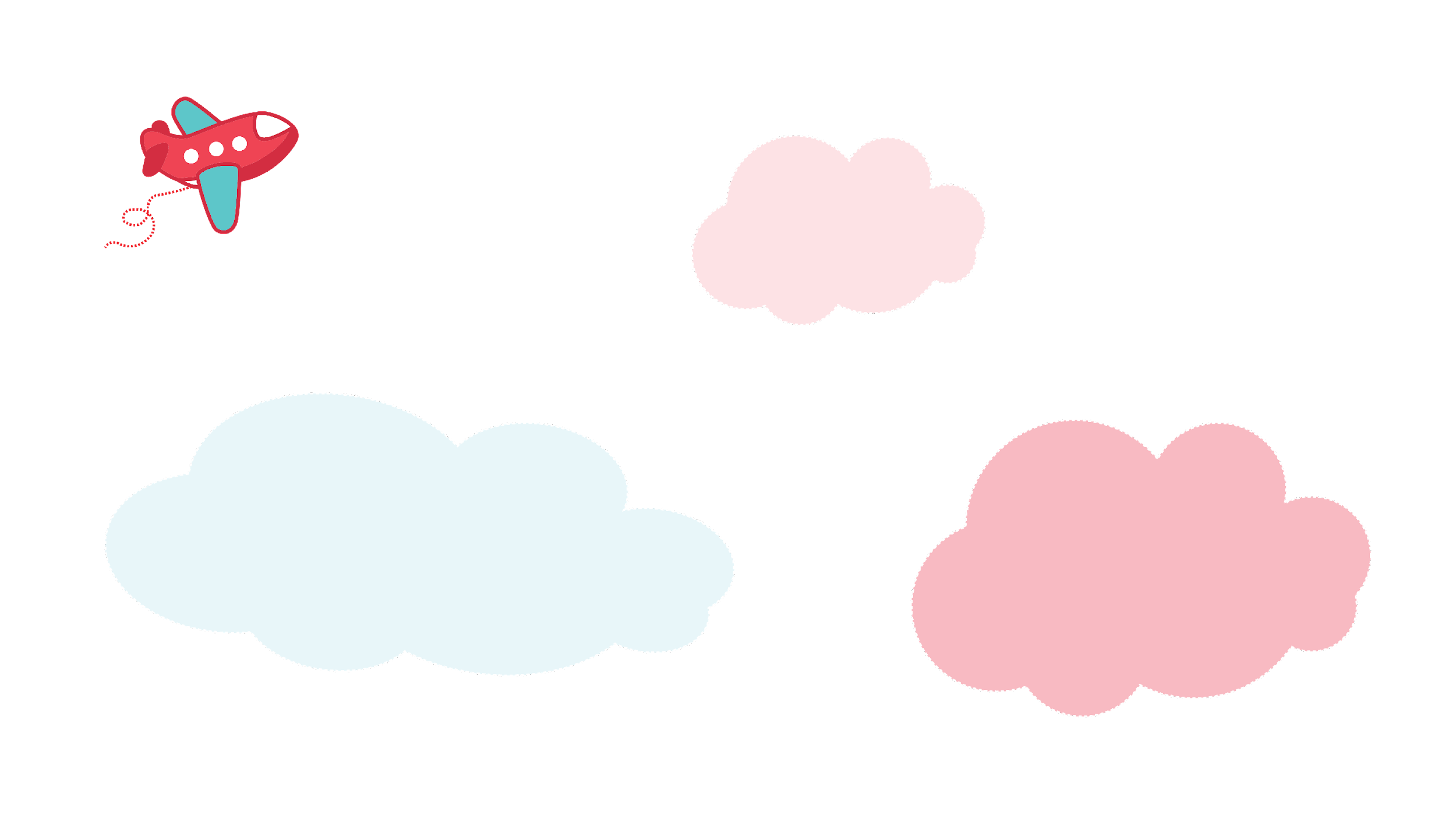 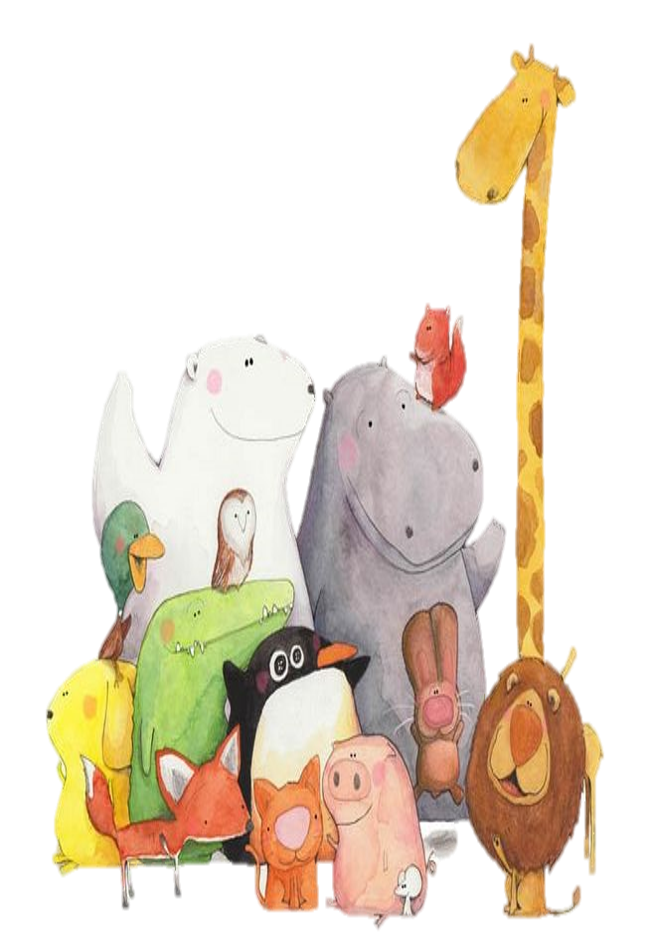 Tạm biệt các em!
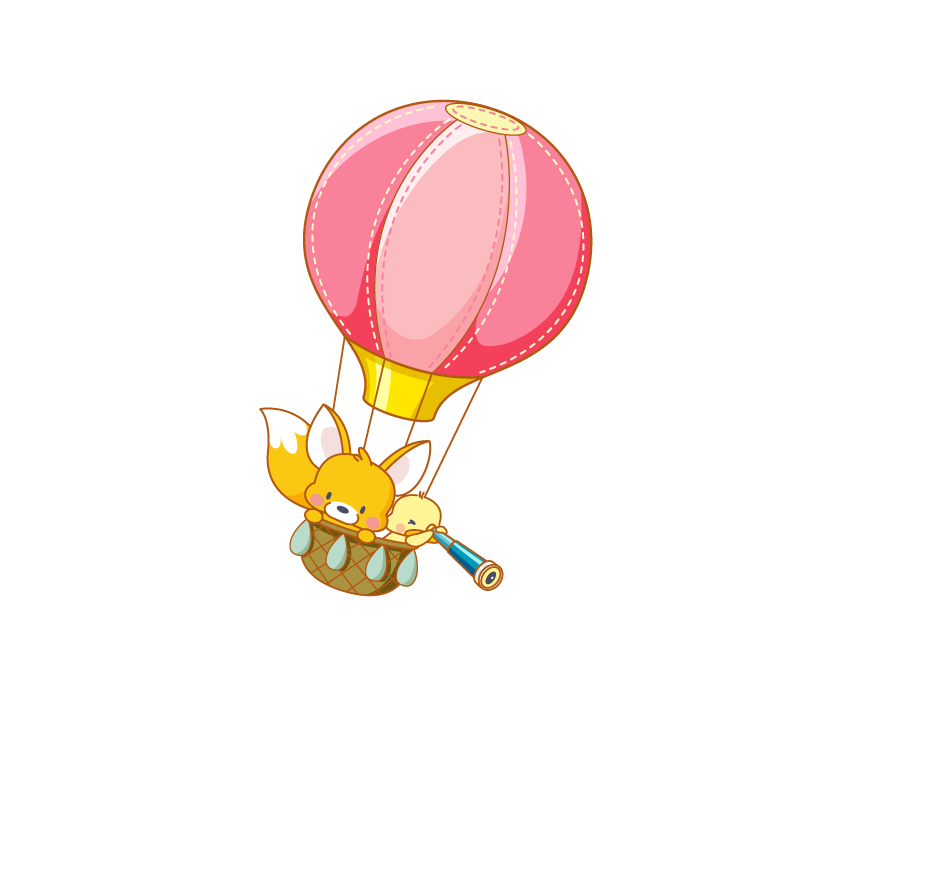